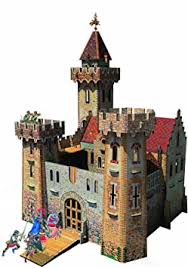 El castillo
medieval
1
El castillo medieval es...
una edificación muy grande, de piedra , fortificada y cercada por murallas.
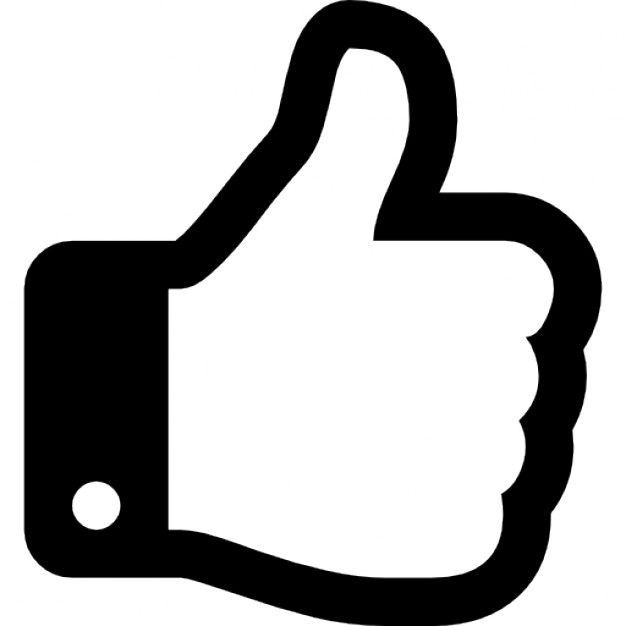 Sí, esto es verdad!
En nuestra provincia existen numerosos castillos medievales, como el castillo de Santa Catalina en Jaén o el castillo de La Mota en Alcalá la Real.
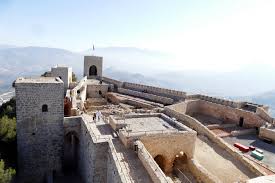 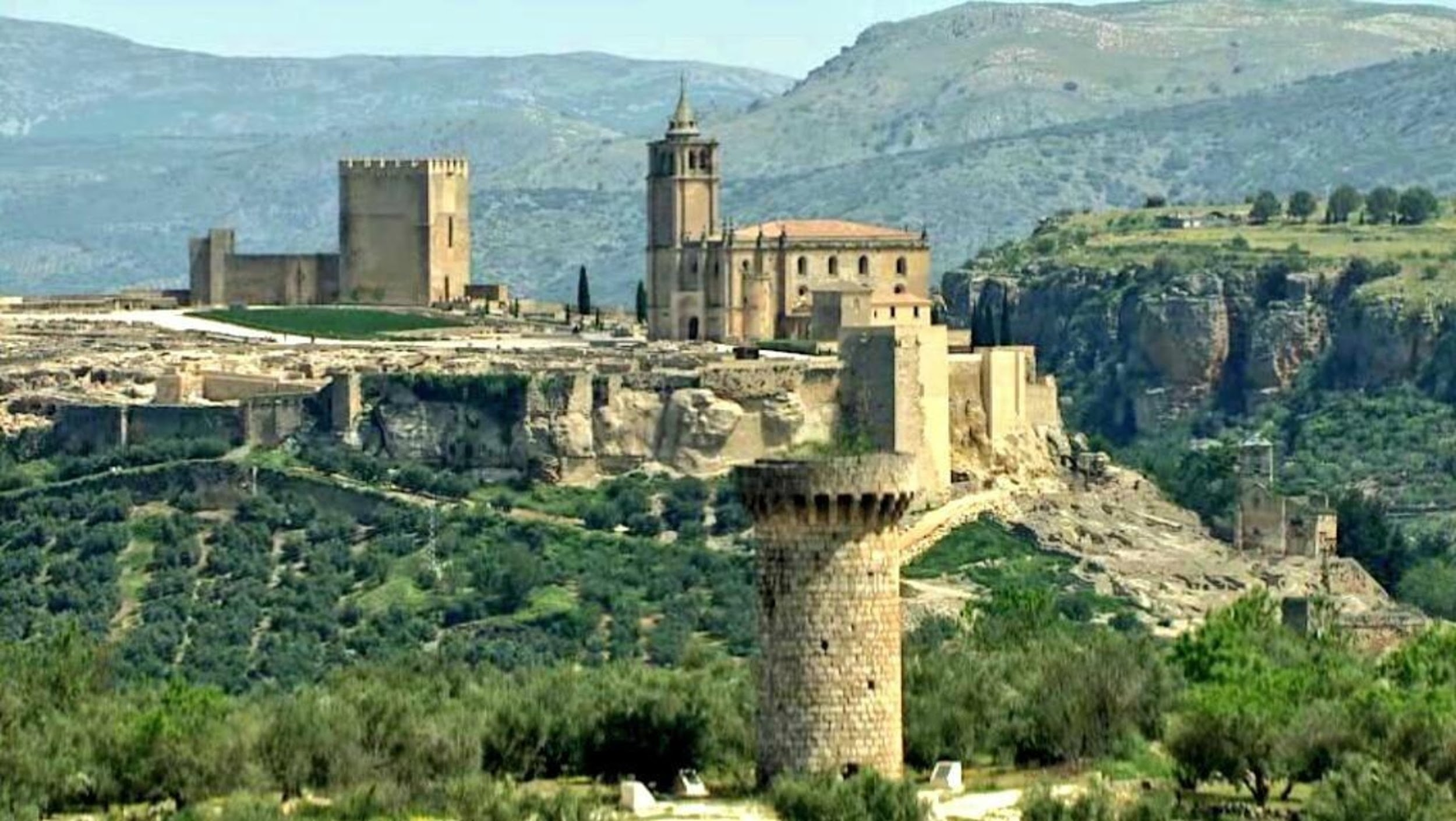 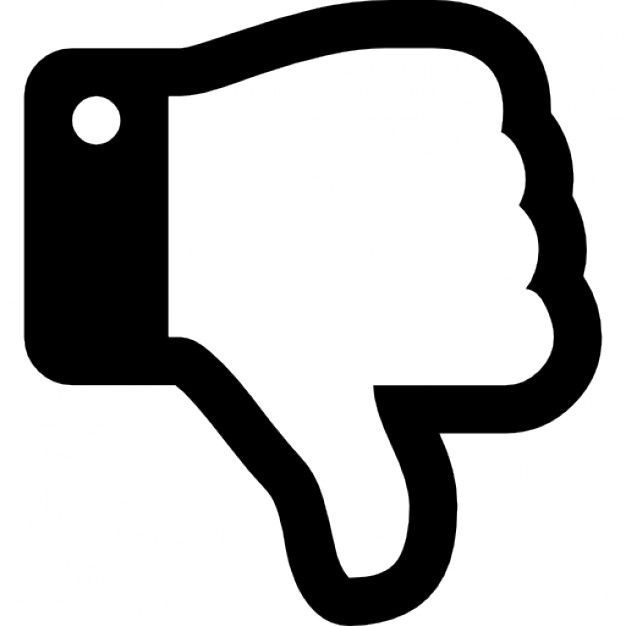 Inténtalo de nuevo!
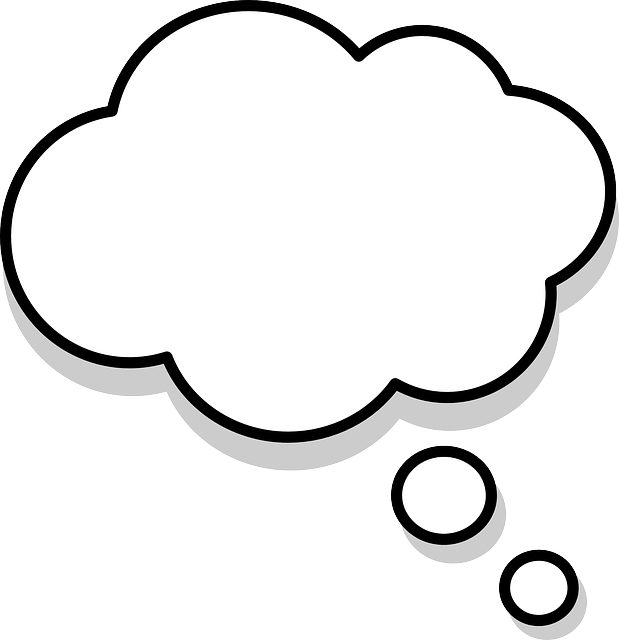 Las guerras eran un hecho común 
en la Edad Media.
2
Los castillos en la Edad Media...
Además de servir de defensa de los ataques del enemigo, era también la residencia del papa.
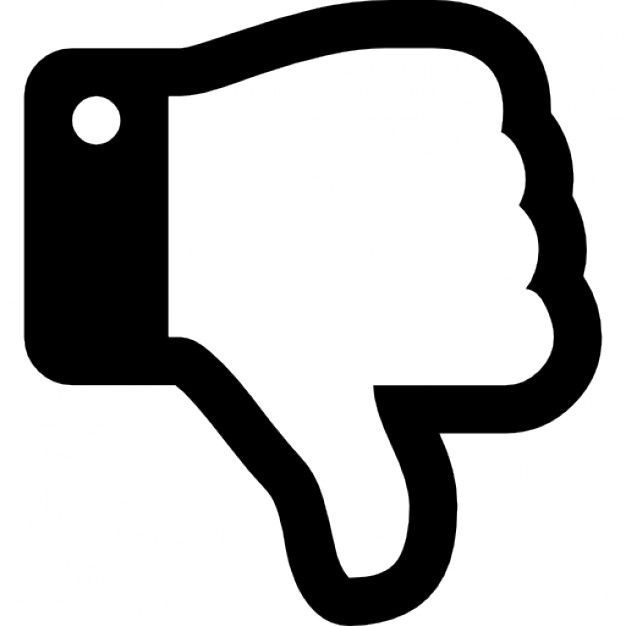 Inténtalo de nuevo!
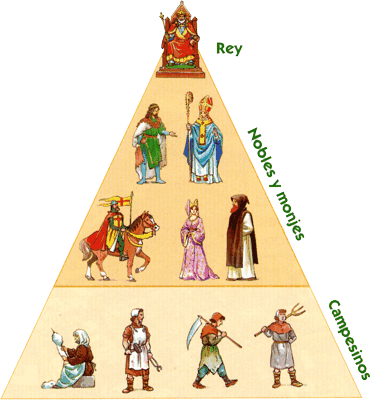 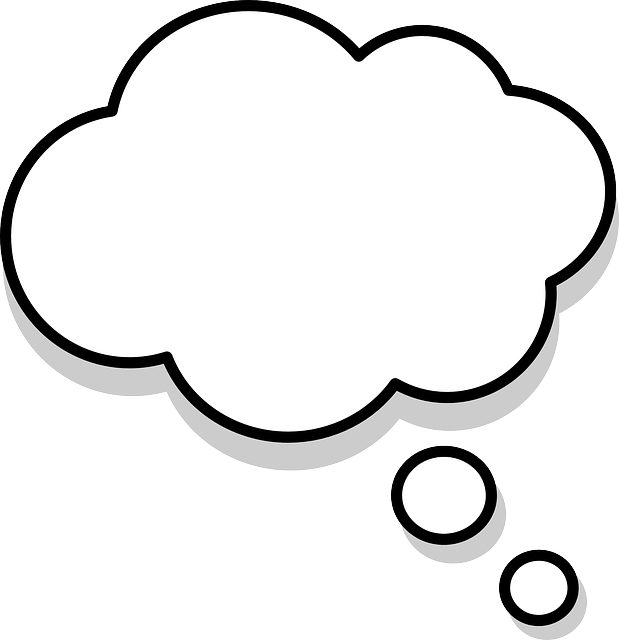 No, esto es falso!
En la Edad Media, los castillos eran también la residencia del rey y de los caballeros o señores de la nobleza.
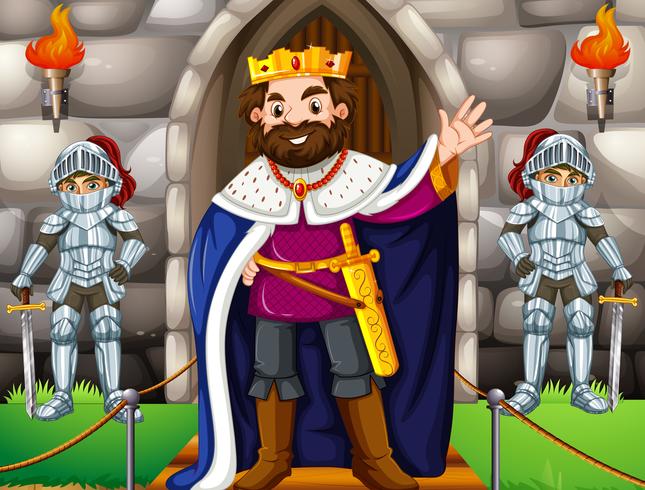 3
Los castillos se construían en ...
lugares elevados y de difícil acceso.
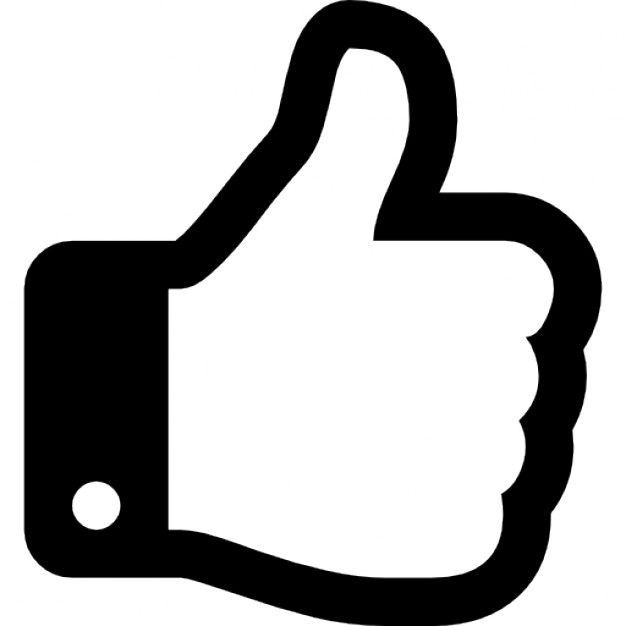 Sí, esto es verdad!
Se construían en estos lugares para poder divisar a los ejércitos enemigos desde lejos  y prepararse con tiempo para su ataque y defenderse.
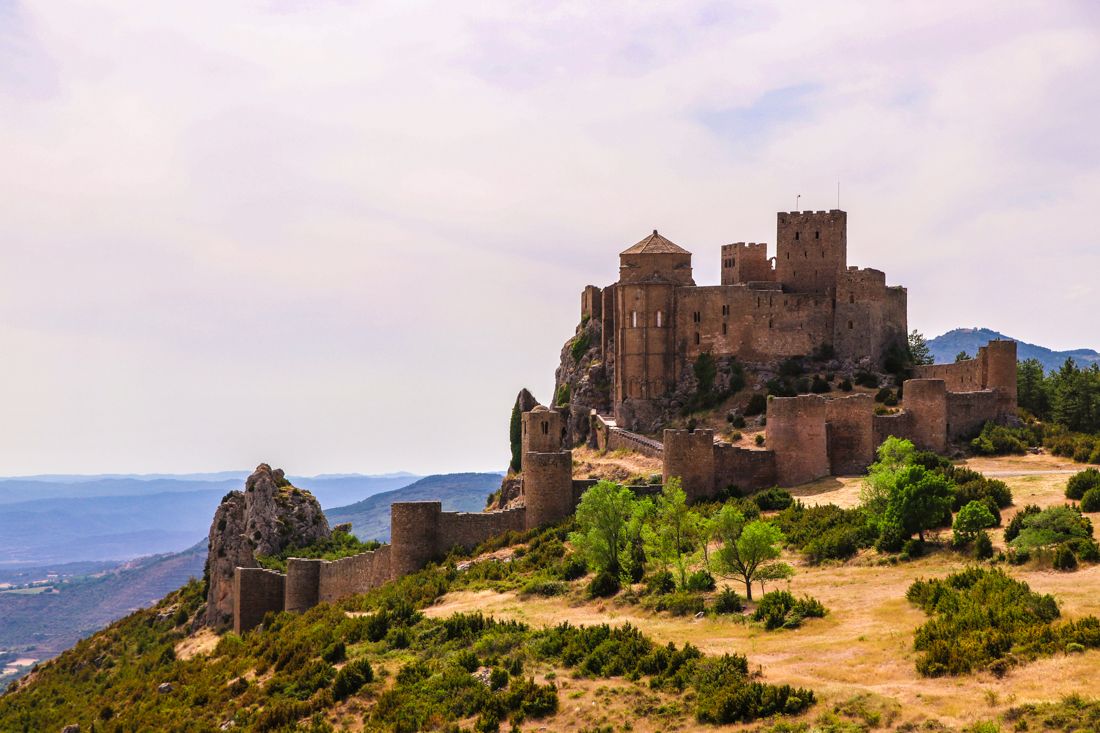 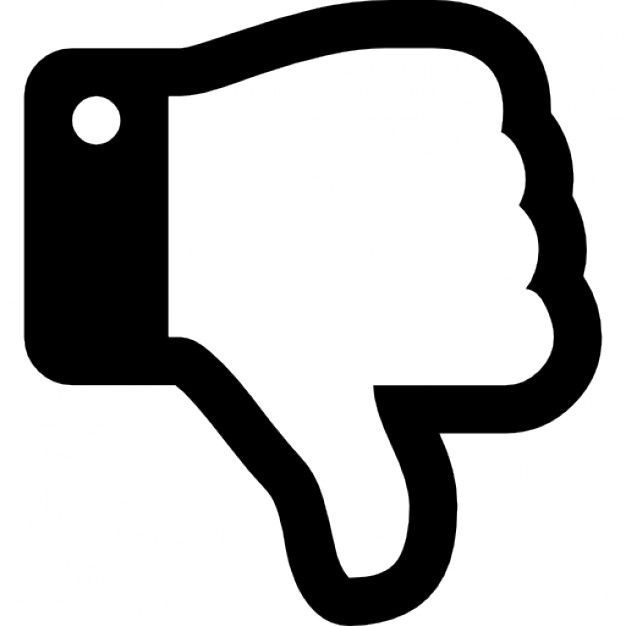 Inténtalo de nuevo!
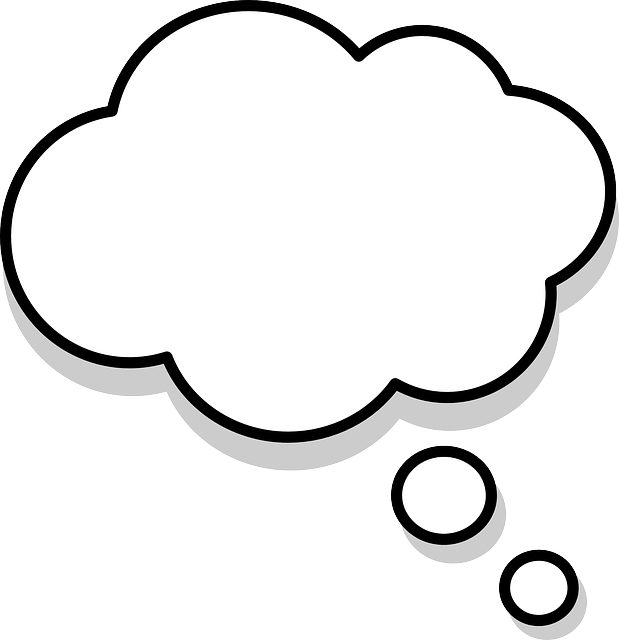 Cerca de los castillos estaban las aldeas, en las que vivían los campesinos. Éstos se refugiaban allí en caso de un ataque.
4
La torre del homenaje...
era la torre principal en la que residía el rey o el señor. Solía ser la más alta y era la zona más segura del castillo.
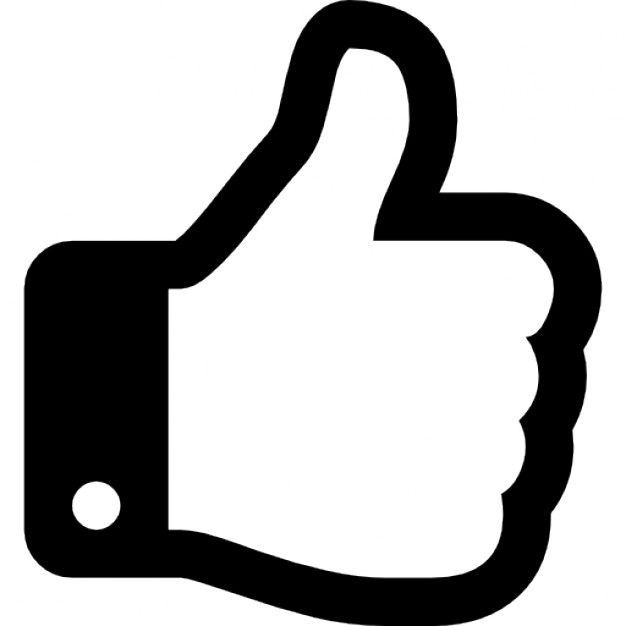 Sí, esto es verdad!
Está rodeada por gruesos muros, reforzados por contrafuertes, carecía de ventanas y de puertas para impedir la entrada a los enemigos.
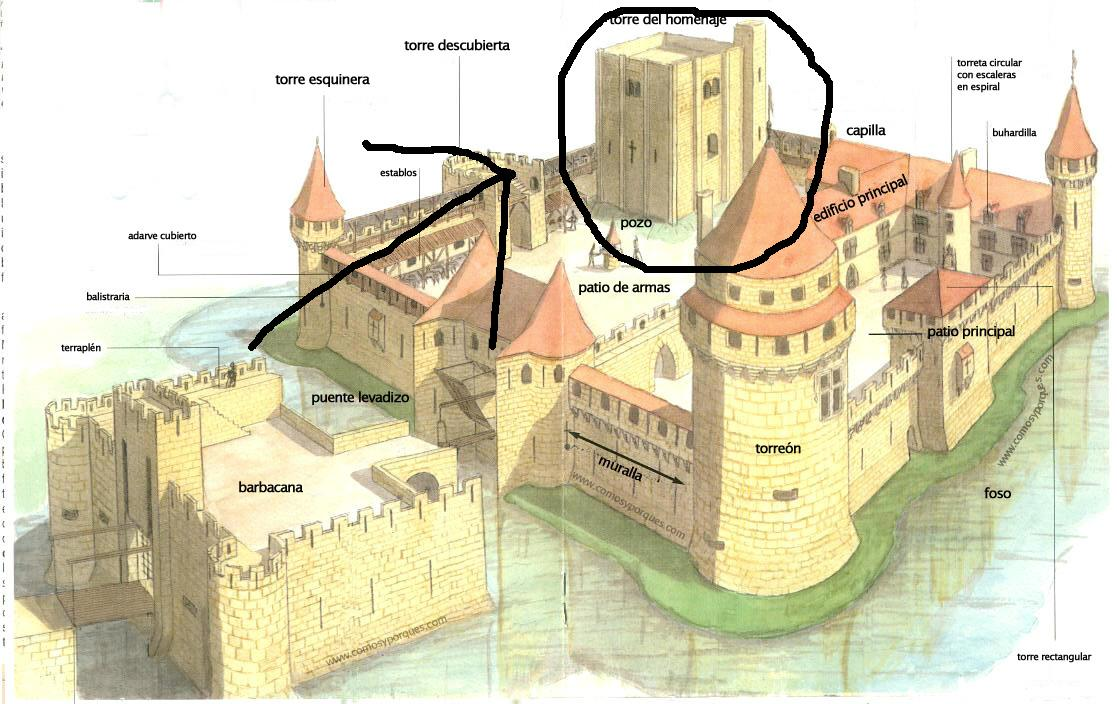 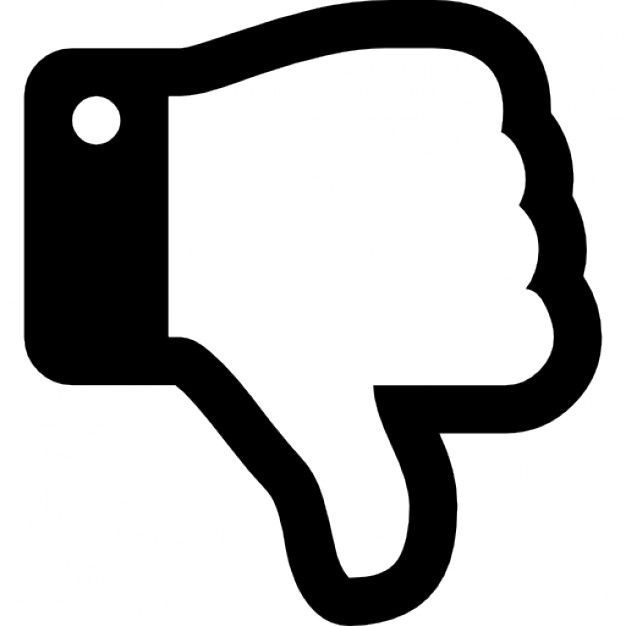 Inténtalo de nuevo!
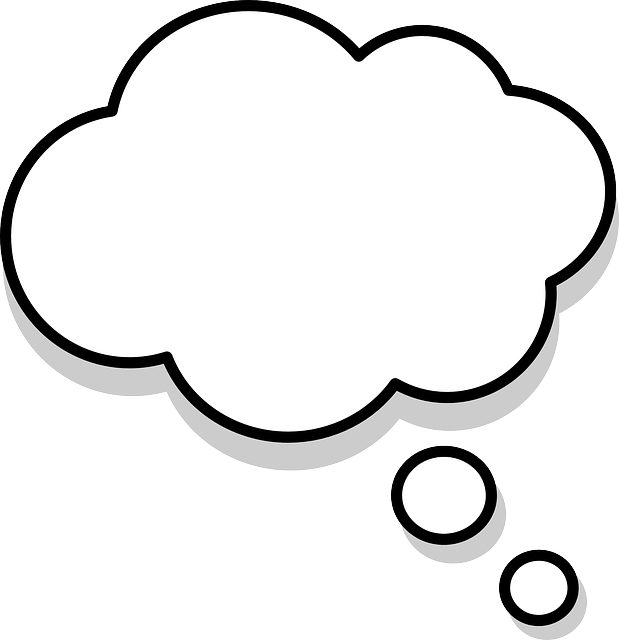 Es la  torre más importante y dominante en un castillo, es su puesto de mando y su reducto de seguridad.